Inquiry  Stage
Receive inquiry
from TCP applicant
Signed application
Received ?
Send information & application form
Invoice issued Confirmation of  payment
Application
End
No
received
(Keep record)?
Planning Stage
Yes
Obtain confirmation
of acceptance of
Allocate evaluator/s and send assignment form
evaluators by TCP
and TCP payment
Documents evaluation
Arrange with TCP to send documents or to have on-site evaluation
-
CM quote for
Obtain document
any
evaluation report from
Assigned evaluator/s carry out evaluation (on /off –site) QMS and course material & schedules
-
additional
evaluator and send
time
to TCP applicant
Document/s
No
acceptable for site evaluations
to continue?
QMS and Course site evaluation
CM quote for
Obtain site
Evaluator carry out:
any
evaluation reports from
1.
QMS and course management evaluation
additional
Course evaluation  while course in progress
evaluator
2.
time
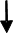 Yes
Non-conformities that
-
require correction?
TCP to rectify
and evaluator
No
to verify
Obtain consolidated
evaluation report from
Arrange independent review and consolidated report
Approval
independent reviewer and
and submit final report for Board approval
send  to TCP applicant
No
Address the
reason for
Approved
non-approval
Yes
Issue certificate,
Grant SAATCA registration
update website
Surveillance
Carry out annual surveillance evaluations